শিক্ষক পরিচিতিঃসরোজ কুমার হালদারইন্সট্রাক্টর (ইলেকট্রিক্যাল)সিলেট পলিটেকনিক ইনস্টিটিউটসিলেট।
পাঠ পরিচিতি

বিষয়ঃ এসি মেসিনস-১ (৬৬৭৬১)
৬ষ্ঠ পর্ব (ইলেকট্রিক্যাল)
                                  ২য় অধ্যায় 
ট্রান্সফরমারের ই,এম,এফ,সমীকরণ, ট্রান্সফরমেশন রেশিও এবং বিভিন্ন প্রকার অপচয়।(E.M.F Equation, Transformation Ratio &Different losses of Transformer)
এ অধ্যায়ের পাঠ শেষে শিক্ষার্থীরা জানতে পারবেঃ
১. ট্রান্সফরমারের ই,এম,এফ সমীকরণের সংজ্ঞা।
২. ট্রান্সফরমারের ই,এম,এফ সমীকরণ নির্ণয়করণ।
৩. ট্রান্সফরমারের ভোল্টেজ রেশিও,কারেন্ট রেশিও এবং ট্রান্সফরমেশন     
রেশিও নির্ণয়করণ
৪. ট্রান্সফরমারের বিভিন্ন লসের সম্পর্কে ধারনা।
 ৫. হিসটেরেসিস লস্‌, এডি কারেন্ট লস, কোর লস এবং কপার লসের ব্যাখ্যা করন।
৬.   ট্রান্সফরমারের ই,এম,এফ সমীকরনের সমস্যার সমাধান করতে পারবে।
২.১। ট্রান্সফরমারের ই,এম,এফ সমীকরণের সংজ্ঞাঃ(Define E.M.F equation)
ট্রান্সফরমারের প্রথমায় এসি ভোল্টেজ প্রয়োগে উৎপন্ন মিউচুয়াল ফ্লাক্স যখন উভয়
 ওয়াইল্ডিং-এ সংশ্লিষ্ট হয়ে কয়েল দুটিতে ইনডিউস্‌ড ই,এম,এফ এর সৃষ্টি করে এবং
 একে যখন সমীকরণ দ্বারা প্রকাশ করা হয় তখন তাকে ই,এম,এফ সমীকরণ বলে।

সাধারণত ই,এম,এফ সমীকরণ হলো E=4.44 Φm f N Volt

এখানে, Φm =Flux in Weber
               f=frequency
               N=Number of Turns
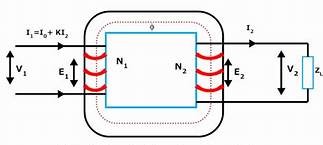 ২.২। ই,এম,এফ সমীকরণ নির্ণয় (Derive E.M.F equation)
এখানে আরোপিত ভোল্টেজ Vp কে সাইন ওয়েভ ধরা 
হয়েছে। মিউচুয়াল ফ্লাক্সও সাইনুসয়ডাল (Sinusoidally) অনুযায়ী 
পরিবর্তন হবে।এআ অবস্থায় আবিষ্ট (Induced) ভোল্টেজ Ep এবং Es সাইন
 ফাংশন অনুযায়ী পরিবর্তন হয়।কয়েলে আবিষ্ট ভোল্টেজ ফ্যারাডের সুত্র 
অনুযায়ী এবং আবিষ্ট ভোল্টেজের অভিমুখ লেন্‌জের নিয়ম অনুযায়ী হবে।
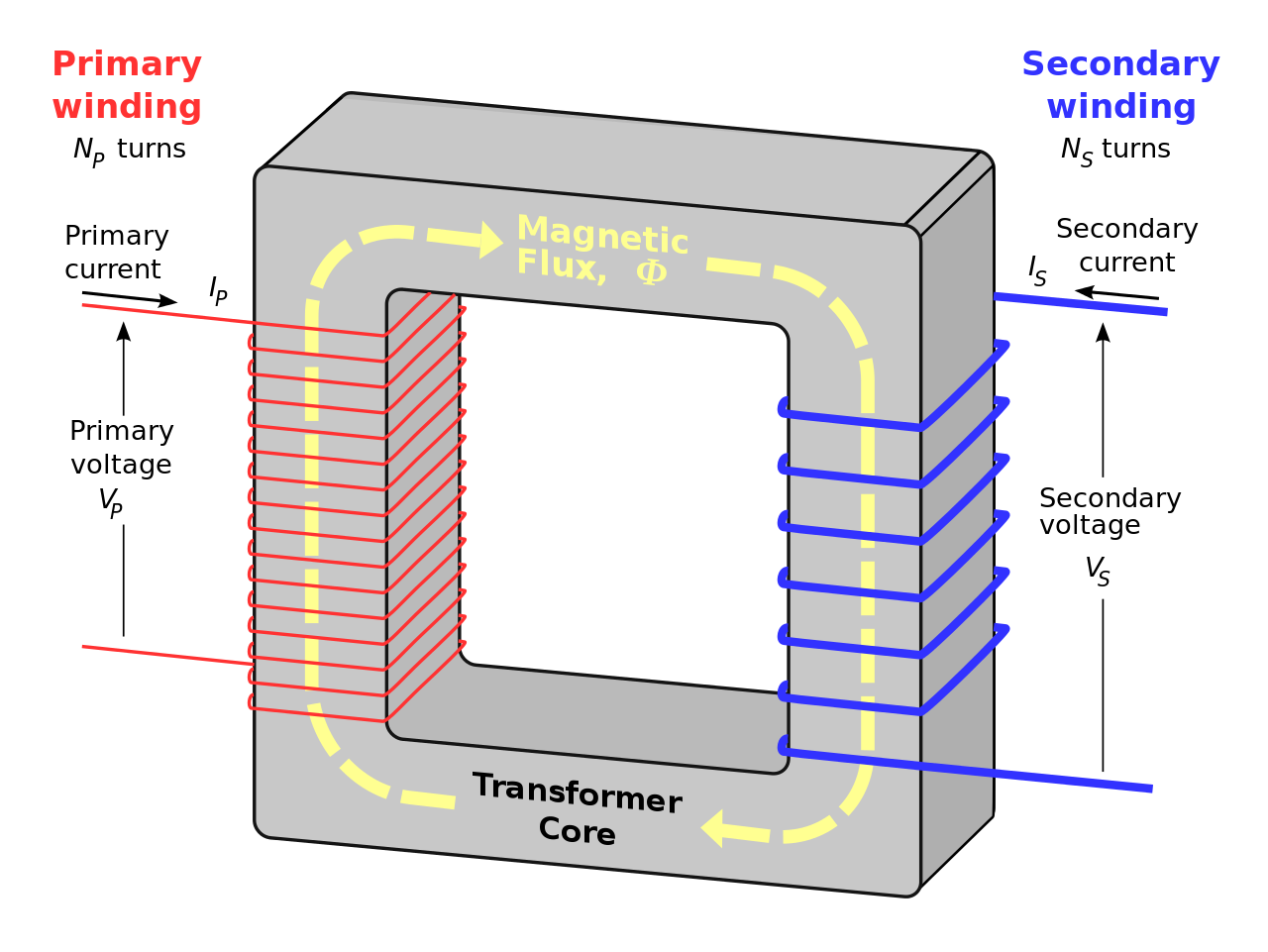 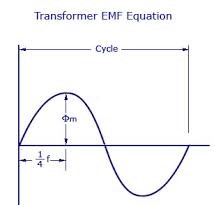 ২.২। ই,এম,এফ সমীকরণ নির্ণয় (Derive E.M.F equation)
ফ্লাক্স/সাইন ওয়েভ
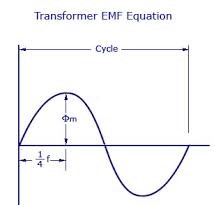 চিত্র নং- ১
চিত্র নং- ২
২.২। ই,এম,এফ সমীকরণ নির্ণয় (Derive E.M.F equation)
এখানে,
Np= প্রাইমারি কয়েলের টার্ন সংখ্যা 

Ns= সেকেন্ডারি কয়েলের টার্ন সংখ্যা

Φm = কোরের মধ্য দিয়ে প্রবাহিত সর্বোচ্চ ফ্লাক্স
        =Bm×A

f=ফ্রিকুয়েন্সি

চিত্র- ২ হতে দেখা যায় যে,টাইম পিরিয়ডের চার ভাগের এক ভাগ সময়ে    (অর্থাৎ (1 / 4f সেকেন্ডে) ফ্লাক্স এর মান শূন্য হতে সর্বোচ্চ মান Φm পৌছায়।

অতএব,ফ্লাক্স পরিবর্তনের গড় হার= Φm /(1 / 4f)
                                           = 4f Φm  ওয়েবার/সেকেন্ড বা ভোল্ট




এখানে
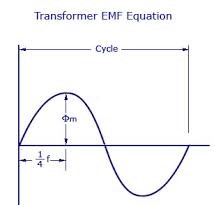 চিত্র নং-২
এখন প্রতি টার্নে ফ্লাক্স পরিবর্তনের জন্য প্রতি টার্নে ই,এম,এফ ইনডিউসড হবে।

গড় ই,এম,এফ/টার্ন = 4f Φm ভোল্ট

যদি ফ্লাক্স সাইনুসয়ডালি পরিবর্তন হয়,তবে গড় ই,এম,এফ-কে ফরম ফ্যাক্টর দ্বারা গুণ করলে RMS মান পাওয়া যায়।

আমরা জানি,ফরম ফ্যাক্টর=RMS মান/গড় মান =1.11

অতএব,প্রতি টার্নে ইনডিউসড ই,এম,এফ এর RMS মান = 1.11×4f Φm 
                                                                                               = 4.44f Φm ভোল্ট
তাহলে, সমগ্র কয়েলে উৎপন্ন ই,এম,এফ, E=  4.44fN Φm ভোল্ট

যদি প্রাইমারি কয়েলে ইনডিউসড ই,এম,এফ Ep এবং টার্ন সংখ্যা Np হয় তবে প্রাইমারি
 
কয়েলে ইনডিউসড ভোল্টেজ হবে 

Ep=4.44fNp Φm ভোল্ট--------(1)

আবার যদি সেকেন্ডারি কয়েলের ইনডিউসড ই,এম,এফ Es এবং টার্ন সংখ্যা Ns হয় তবে 

সেকেন্ডারি কয়েলের ইনডিউসড ভোল্টেজ হবে
Es= 4.44fNs Φm ভোল্ট-----------(2
২.৩। ভোল্টেজ রেশিও, কারেন্ট রেশিও, ট্রান্সফরমেশন রেশিও (VoltageRatio,Current Ratio and Transformation Ratio)
ভোল্টেজ রেশিও(Voltage Ratio):

ট্রান্সফরমারের প্রাইমারি ও সেকেন্ডারি

আবিষ্ট ভোলেটজের অনুপাতকে ভোল্টেজ রেশিও বলে।

আমরা জানি

প্রাইমারি আবিষ্ট ভোল্টেজ  Ep= 4.44fNp Φm ভোল্ট--------(1)

সেকেন্ডারি আবিষ্ট ভোল্টেজ  Es= 4.44fNs Φm ভোল্ট-----------(2)
(1)/(2)
                   Ep/Es = (4.44fNp Φm) /( 4.44fNs Φm) 
                              =Np/Ns -------------(3)
এখানে a=ট্রান্সফরমেশন রেশিও
কারেন্ট রেশিও (Current Ratio)

 ট্রান্সফরমারের উভয় ওয়াইল্ডিং-এ কারেন্টের অনুপাত এর 

ওয়াইল্ডিংদ্বয়ের প্যাঁচ ও ভোল্টেজ রেশিওর উল্টানুপাতের সমান হয়ে

 থাকে। একে কারেন্ট রেশিও বলে।

আমরা জানি,ট্রান্সফরমারের ইনপুট পাওয়ার এবং আউটপুট পাওয়ার

 সমান। অর্থাৎ




অনুরুপভাবে, আমরা জানি, ট্রান্সফরমারের উভয় দিকের অ্যাম্পিয়ার টার্ন সমান।
অর্থাৎ,
টার্ন রেশিও বা ট্রান্সফরমেশন রেশিও (Turns ratio or Transformation ratio):

ট্রান্সফরমারের উভয় দিকের ইনডিউসড ভোল্টেজ এবং কারেন্ট ও কয়েলের প্যাঁচের

 সংখ্যার সাথে একটী নির্দিষ্ট অনুপাত মেনে চলে। এটা টার্ন রেশিও বা ট্রান্সফরমেশন

 রেশিও নামে পরিচিত।এ রেশিওকে “a” দ্বারা (অনেক ক্ষেত্রে k দ্বারা) সূচিত করা হয়।

অর্থাৎ,
                                                   এখানে a=ট্রান্সফরমেশন রেশিও

ট্রান্সফরমারের প্রাইমারি ও সেকেন্ডারির প্যাচেঁর সংখ্যার অনুপাত তাদের মধ্যে আবিষ্ট ভোল্টেজের অনুপাতের সমান।


অর্থাৎ,
একটি সিঙ্গেল ফেজ ট্রান্সফরমারের ক্ষেত্রে ভোল্টেজ এবং টার্ন রেশিও সমান থাকে কিন্তু থ্রি ফেজ এর ক্ষেত্রে ট্রান্সফরমারের সংযোগের উপর নির্ভর করে।
স্টার-ডেলটা সংযোগের জন্য-






এবং ডেল্টা-স্টার সংযোগের ক্ষেত্রে-




 
কারন স্টার-সংযোগে ফেজ ভোল্টেজ                      এবং ডেল্টা- সংযোগে ফেজ ভোল্টেজ                   লাইন ভোল্টেজ।

কিন্তু ট্রান্সফরমার 3-ф হলেও যদি উভয় পাশে একই ধরনের সংযোগ হয় অর্থাৎ স্টার-স্টার কিংবা ডেল্টা- ডেল্টা , তবে সেক্ষেত্রে ভোল্টেজ এবং টার্ন
 
রেশিও-এর মান একই থাকবে। (1-ф এর মতে হবে।
ট্রান্সফরমেশন রেশিওর সমস্যার সমাধান (Solve problems on transformation ratio):

প্রশ্নঃ-১। একটি 25kVA,1920/240 V, 50 Hz সিঙ্গেল ফেজ ট্রান্সফরমারের স্টেপ ডাউন হিসাবে

 ব্যবহার করা হচ্ছে। বের কর-

(ক)টার্ন রেশিও

(খ) হাই ভোল্টেজ ও লো ভোল্টেজ সাইডে কারেন্টের পরিমাণ।

সমাধানঃ এখানে, Ep=1920 volt, Es=240 volt

(ক)আমরা জানি,টার্ন রেশিও,a = Ep/ES =Np/Ns =1920/240 = 8

(খ)লো ভোল্টেজ সাইডে কারেন্ট,Is= (25×1000)/240 = 104 Amps

     হাই ভোল্টেজ সাইডে কারেন্ট,Ip = (25×1000)/1920 = 13.02 Amps
ট্রান্সফরমেশন রেশিওর সমস্যার সমাধান (Solve problems on transformation ratio):
প্রশ্নঃ-২। একটি ট্রান্সফরমারের প্রাইমারি ওয়াইন্ডিং এর টার্ন সংখ্যা 150 এবং সেকেন্ডারি ওয়াইন্ডিং এর টার্ন সংখ্যা 900। এর ইনপুট প্রাইমারি ভোল্টেজ এবং কারেন্টের মান যথাক্রমে 300V ও 3A হলে আউটপুট সেকেন্ডারি ভোল্টেজ এবং কারেন্টের মান কত বের কর।
সমাধানঃ
দেয়া আছে,
প্রাইমারি ওয়াইন্ডিং এর টার্ন সংখ্যা,
সেকেন্ডারি ওয়াইন্ডিং এর টার্ন সংখ্যা,
ইনপুট প্রাইমারি ভোল্টেজ,
ইনপুট প্রাইমারি কারেন্ট,
সেকেন্ডারি ভোল্টেজ,
সেকেন্ডারি কারেন্ট,

আমরা জানি,



এখানে, ট্রান্সফরমার রেশিও,

সেকেন্ডারি ভোল্টেজ,
এবং সেকেন্ডারি কারেন্ট,
২.৪। ট্রান্সফরমারের অপচয়ের তালিকা (List the losses in Transformer)
ট্রান্সফরমার একটি স্থির ধরনের ডিভাইস। এজন্য এতে কোনো ঘর্ষন বা বাতাসের বাঁধাজনিত অপচয় নেই। ট্রান্সফরমার লস বলতে নো-লোড ও ফুল-লোড অবস্থায় যে-সকল লস্‌ দেখা যায়, তাকে বুঝায়। সাধারণ ট্রান্সফরমারে দুই ধরণের লস্‌ হয়ে থাকে, যথা-
২.৫। হিসটেরেসিস লস্‌, এডি কারেন্ট লস, কোর লস এবং কপার লসের ব্যাখ্যা (Explain hysteresis loss, eddy current loss, core loss and copper loss):
(ক) হিসটেরেসিস লস্‌ (Hysteresis loss) :
অল্টারনেটিং কারেন্ট প্রতি অর্ধ-সাইকেল অন্তর অন্তর দিক পরিবর্তন করে। ফলে চুম্বকীয় ফ্লাক্স একবার সর্বোচ্চ পজিটিভ মানে আরেকবার সর্বোচ্চ নেগেটিভ মানে পর্যায়ক্রমে পরিবর্তিত হয়। কোরে চুম্বক ক্ষেত্রের মেরুর দিক পরিবর্তন হয়। এ পর্যায়ক্রমিক চুম্বকীকরণ ও বিচুম্বকীকরণের ফলে কোরে অণুচুম্বকগুলো খুবই দ্রুত স্ব স্ব স্থানে নড়াচড়া করতে থাকে ও বার বার দিক বদলাতে থাকে এবং তাদের মধ্যে সংঘর্ষণের ফলে পাওয়ার ব্যায়িত হয়। এই পাওয়ার ঘাটতিকেই হিসটেরেসিস লস্‌ বলে। ড.স্টেইনমেটজ এর ইমপেরিক্যাল ফর্মুলা হতে দেখা যায় যে, কোনো একটি চুম্বক পদার্থের হিসটেরেসিস লস্‌ উক্ত পদার্থের প্রতিষ্ঠিত সর্বোচ্চ ফ্লাক্স ডেনসিটির 1.6 তম পাওয়ারের সাথে সরাসরি সমানুপাতিক।
অর্থাৎ, হিসটেরেসিস লস্‌,


এখানে,              ধ্রুব সংখ্যা; এটি ব্যবহৃত কোরের আয়তন এবং গুনাগুনের উপর নির্ভর করে।
                        
                       কোরের সর্বোচ্চ ফ্লাক্স ডেনসিটি

                       ফ্রিকুয়েন্সি
২.৫। হিসটেরেসিস লস্‌, এডি কারেন্ট লস, কোর লস এবং কপার লসের ব্যাখ্যা (Explain hysteresis loss, eddy current loss, core loss and copper loss):
হিসটেরেসিস লসের কারণঃ

১। কোরে তাপীয় বা তাপ হিসেবে শক্তি ব্যয়।
২। কোর বা মজ্জার ধারণক্ষমতা।
৩। এসি সার্কিটে যখন চৌম্বকীকরণ কারেন্ট দিক পরিবর্তন করে।

হিসটেরেসিস লসের প্রভাবঃ

হিসটেরেসিস লস যত বেশি হবে তাপ উৎপন্ন তত বেশি হবে।ফলে পাওয়ার লস বৃদ্ধি পাবে ও ইনসুলেশন তত ক্ষতিগ্রস্ত হবে।

হিসটেরেসিস লস কমানোর উপায়ঃ

হিসটেরেসিস লস্‌ কমানোর জন্য উচ্চ গুনসম্পন্ন ম্যাগনেটিক শিটের কোর,যেমন-ম্যাংগানিজ স্টিল বা সিলিকন স্টিল ব্যাবহার করা হয়।
২.৫। হিসটেরেসিস লস্‌, এডি কারেন্ট লস, কোর লস এবং কপার লসের ব্যাখ্যা (Explain hysteresis loss, eddy current loss, core loss and copper loss):
(খ) এডি কারেন্ট লস (Eddy Current Loss):

যখন একটি বৈদ্যুতিক চুম্বকের কয়েলের মধ্য দিয়ে প্রবাহিত কারেন্ট পরিবর্তিত হতে থাকে তখন 

এর চতুষ্পার্শ্বস্থ চৌম্বকক্ষেত্রও পরিবর্তিত হয় ও কোর পদার্থকে কর্তন করে ।এর ফলে কোরে 

ভোল্টেজের সৃষ্টি হয় এবং এ ভোল্টেজের কারণে কোরে একটি কারেন্ট আবর্তিত হতে থাকে।

এ আবর্তিত কারেন্টকেই এডি কারেন্ট (Eddy current) বলে।

এডি কারেন্ট কোরের ভিতর দিয়ে প্রবাহিত হওয়ার সময় কোর রেজিস্ট্যান্স কর্তৃক বাধাগ্রস্ত হয়ে

 যে অপচয়ের সৃষ্টি করে,তাকেই এডি কারেন্ট লস্‌ বলে।
২.৫। হিসটেরেসিস লস্‌, এডি কারেন্ট লস, কোর লস এবং কপার লসের ব্যাখ্যা (Explain hysteresis loss, eddy current loss, core loss and copper loss):
(খ) এডি কারেন্ট লস (Eddy Current Loss):
ড. স্টেই্নমেটজ এর ফর্মুলা থেকে দেখা যায় যে, কোন একটি চৌম্বক পদার্থের এডি কারেন্ট লস উক্ত পদার্থের প্রতিষ্ঠিত সর্বোচ্চ ফ্লাক্স ডেনসিটি এবং ফ্রিকুয়েন্সির বর্গের সাথে সরাসরি সমানুপাতিক। অর্থাৎ এডি কারেন্ট লস-



এখানে,             ধ্রুব সংখ্যা। এটি ব্যবহৃত কোরের আয়তন ,ল্যামিনেশন পুরুত্ব এবং স্টিলের (কোর) রেজিস্টিভিটির উপর নির্ভর করে।
 
                   ফ্রিকুয়েন্সি

                    ল্যামিনেশনের পুরুত্ব,মিটারে

এডি কারেন্ট লস কমানোর উপায়ঃ

উচ্চমানের সিলিকন স্টিলের খুব পাতলা পাতলা শিটের উভয় দিকে ইনসুলেশন বার্নিশ দিয়ে কোর 

তৈরি করে এডি কারেন্ট লস্‌ কমানো যায়।
২.৫। হিসটেরেসিস লস্‌, এডি কারেন্ট লস, কোর লস এবং কপার লসের ব্যাখ্যা (Explain hysteresis loss, eddy current loss, core loss and copper loss):
(গ) কোর লস (Core loss): 
কোর লস বা আয়রন লস হলো এডি কারেন্ট লস এবং হিসটেরেসিস লসের সমষ্টি। অর্থাৎ কোর লস
এ কোর লস কোনো ট্রান্সফরমারের জন্য নির্দিষ্ট থাকে অর্থাৎ ট্রান্সফরমারের নো-লোড থেকে ফুল লোডের যেকোনো অবস্থায় একই থাকে। কারণ ট্রান্সফরমারের জন্য কোর লস মিউচুয়াল ফ্লাক্সের বর্গের সমানুপাতিক হয়। অর্থাৎ
এ মিউচুয়াল ফ্লাক্স কোরে প্রতিষ্ঠিত হয় এবং এর মান লোডের সাথে সম্পর্কযুক্ত নয়। মিউচুয়াল ফ্লাক্স প্রাইমারিতে আরোপিত সাপ্লাই ভোল্টেজের পরিমাণের উপর নির্ভর করে। অর্থাৎ আরোপিত ভোল্টেজের হ্রাস ও বৃদ্ধি হলে মিউচুয়াল ফ্লাক্সেরও হ্রাস-বৃদ্ধি ঘটে। আরোপিত ভোল্টেজ কোনো পরিবর্তন না করলে মিউচুয়াল ফ্লাক্সেরও কোনো পরিবর্তন হয়না। ফলে কোর লস একই থাকে  এবং লোডের হ্রাস-বৃদ্ধির উপর নির্ভর করেনা। পক্ষান্তরে, লোড হ্রাস-বৃদ্ধি হলে লোড কারেন্ট কম ও বেশি হয় এবং সে অনুযায়ী কপার লসও কম বা বেশি হয়।


কোর লস কমানোর উপায়ঃ
হাই সিলিকনযুক্ত পাতলা ল্যামিনেটেড শিট দ্বারা কোর তৈরি করে এই লস কমানো যায়। ট্রান্সফরমারের ওপেন সার্কিট টেস্ট দ্বারা এই লস মাপা যায়।
২.৬। ই.এম.এফ সমীকরণের সমস্যার সমাধান (Solve problems on E.M.F equation):
প্রয়োজনীয় সূত্রাবলিঃ
মান ম্যাক্সওয়েলে দেওয়া থাকলে সমীকরণকে           দ্বারা গূন করতে হবে আর       মান ওয়েবারে দেওয়া থাকলে           দ্বারা গূন করতে হবেনা।
২.৬। ই.এম.এফ সমীকরণের সমস্যার সমাধান (Solve problems on E.M.F equation):
প্রশ্ন -১। একটি 1000 kVA, 11kV/440V, 50 c/s ট্রান্সফরমারের সেকেন্ডারি টার্নসংখ্যা 200, কোরের প্রস্থচ্ছেদের ক্ষেত্রফল 150 বর্গসেন্টিমিটার। নির্ণয় করঃ (ক) সর্বোচ্চ ফ্লাক্স ডেনসিটি (খ) প্রাইমারি সাইডের টার্নসংখ্যা।
সমাধানঃ
দেওয়া আছে






                    (ক)
                    (খ) 

(ক)
আমরা জানি,
সেকেন্ডারিতে উৎপন্ন ভোল্টেজ,
২.৬। ই.এম.এফ সমীকরণের সমস্যার সমাধান (Solve problems on E.M.F equation):
প্রশ্ন ৩। একটি 1000 kVA, 11kV/440V, 50 c/s ট্রান্সফরমারের সেকেন্ডারি টার্নসংখ্যা 200, কোরের প্রস্থচ্ছেদের ক্ষেত্রফল 150 বর্গসেন্টিমিটার। নির্ণয় করঃ (ক) সর্বোচ্চ ফ্লাক্স ডেনসিটি (খ) প্রাইমারি সাইডের টার্নসংখ্যা।
সমাধানঃ
                                                                            
                                                                              (উত্তর)


(খ)
আমরা জানি,

                    




                                                    টার্নস (উত্তর)
২.৬। ই.এম.এফ সমীকরণের সমস্যার সমাধান (Solve problems on E.M.F equation):
প্রশ্ন ৪। একটি  60 c/s ট্রান্সফরমারের প্রাইমারিতে 1320 টার্ন ও সেকেন্ডারিতে 46 টার্ন আছে। কোরের সর্বোচ্চ ফ্লাক্স                         ম্যাক্সওয়েল হলে প্রাইমারি ও সেকন্ডারিতে আবেশিত ভোল্টেজের পরিমান বের কর।
সমাধানঃ
এখানে দেওয়া আছে,
                                                                            
            ফ্রিকুয়েন্সি
        প্রাইমারি টার্ন সংখ্যা
         সেকন্ডারি টার্ন সংখ্যা

                সর্বোচ্চ ফ্লাক্স                                       Maxwel
প্রাইমারি আবেশিত ভোল্টেজ

সেকেন্ডারি আবেশিত ভোল্টেজ
আমরা জানি,
মূল্যায়ন
১ ট্রান্সফরমারের ই,এম,এফ সমীকরণের সংজ্ঞা দাও?
উত্তরঃ ট্রান্সফরমারের প্রথমায় এসি ভোল্টেজ প্রয়োগে উৎপন্ন মিউচুয়াল ফ্লাক্স যখন উভয় ওয়াইল্ডিং-এ সংশ্লিষ্ট হয়ে কয়েল দুটিতে ইনডিউস্‌ড ই,এম,এফ এর সৃষ্টি করে এবং একে যখন সমীকরণ দ্বারা প্রকাশ করা হয় তখন তাকে ই,এম,এফ সমীকরণ বলে।
২ ট্রান্সফরমারের ভোল্টেজ রেশিও বলতে কি বুঝায়?
উত্তরঃ ট্রান্সফরমারের প্রাইমারি ভোল্টেজ এবং সেকেন্ডারি ভোল্টেজের অনুপাতকে ভোল্টেজ রেশিও বলে।
এই ভিডিওটি পুণরায় দেখতে জাতীয় দক্ষতা বাতায়নে কারিগরি শিক্ষা অধিদপ্তরের পেইজ www.skills.gov.bd/dte ভিজিট করুন।
সরাসরি ক্লাস দেখার লিঙ্কঃ www.facebook.com/skills.gov.bd
আগামি মঙ্গল বার Chapter Three পড়ানো হবে।
সবাইকে ধন্যবাদ
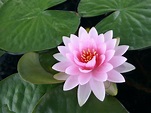